The Cost and Windfallof Manipulability
Abraham Othman  and  Tuomas Sandholm
Carnegie Mellon University
Computer Science Department
The revelation principle
Foundational result of mechanism design
Equivalence of manipulable & truthful mechanisms

Only applies if all agents in the manipulable mechanism behave optimally
Questions
Agents might act irrationally due to:
Computational limitations
Stupidity/trembling
Behavioral/cognitive biases

Then, can mechanism designer
get a better result?
be protected from bad results?
[Speaker Notes: More reasons why agents behave irrationally
Design of mechanisms that do better than best truthful if any agents play irrationally in ANY way
No behavioral model of irrationality required]
Key idea
Designing manipulable mechanisms that do better than the best truthful mechanism if any agent(s) play irrationally in any way (and equally well if everyone plays rationally)

We don’t need a model of irrationality
Mechanism utility
We define mechanism utility for outcome o as:M(o) = Σγiuθi(o) + m(o)Where the sum is taken over all agents i, the γ are affine multipliers, and m(.) represents a type-independent outcome-specific payoff
This is a very flexible formalism!
Manipulation optimal mechanisms (MOMs)
Def.  A manipulable mechanism is manipulation optimal if
Any agent with a manipulable type failing in any way to play his optimal manipulation yields strictly greater mechanism utility
If all agents play rationally, the mechanism’s utility equals that of an optimal truthful mechanism
Here “optimal” means not Pareto-dominated by any other truthful mechanism
We don’t need a model of irrationality
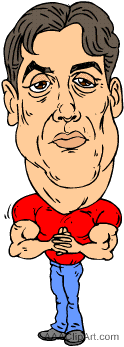 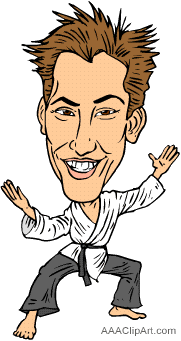 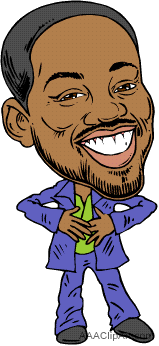 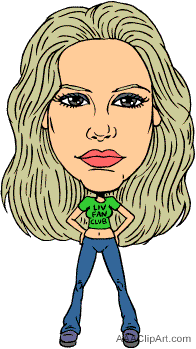 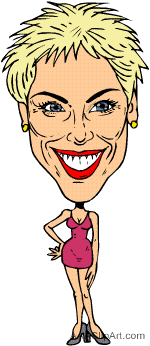 Example of this property[Conitzer & Sandholm 04]
A manager and HR director are trying to select a team of k people for a task, from n employees
Some employees are friends. Friend relationships are mutual and are common knowledge
[Speaker Notes: Game theory is the mathematical study of such environments]
Example, continued
HR director prefers team to have friends on it
She gets utility 2 if team has friends, 0 otherwise
Manager has a type – either he has a preference for a specific team, or no team preference
Manager gets a base payoff 1 if the selected team has no friends, 0 otherwise
If manager has a type corresponding to a specific team and that team is selected, he gets a bonus 3
Team selection mechanisms
If manager reports a team preference, select that team
Optimal truthful mechanism: If manager reports no team preference, select a team without friends (mechanism utility = 1)
Manipulation-optimal: If manager reports no team preference, select a team with friends (mechanism utility = 2)
Manager’s no-team-preference type is manipulable because he could state a preference for an arbitrary team w/o friends
But finding a team w/o friends is NP-hard
Settings for MOMs
That was an existence result for a single-agent affine-welfare maximization objective
HR director had only one type => no need to report

What about other settings?
General impossibility
Theorem.  No mechanism can satisfy the first characteristic of MOMs (doing strictly better through sub-optimal play) if any agent has more than one distinct manipulable type

Proof sketch.  Let a and b be manipulable types with different optimal strategic plays
What happens if agent of type a plays the optimal revelation for type b, and vice-versa?
Mechanism must do better than if agents had played correctly, but there’s a reason those plays weren’t optimal for the agent

Holds for Nash equilibrium => impossibility for stronger solution concepts
Working within the impossibility
We prove that
 single-player MOMs if objective is social welfare

 multi-player MOMs if objective is social welfare

But not in dominant strategies with symmetry and anonymity

 multi-player MOMs if objective is affine welfare
even in dominant strategies with symmetry and anonymity
[Speaker Notes: Symmetry = payoff matrix is symmetric
Anonymity = agents’ names don’t matter
Symmetry of the payoff matrix does not imply symmetry in the designer’s objective for outcomes.]
Proof (1/4)
Proof by construction. Each agent has type a or a’
Our mechanism:





The challenge is fixing the payoffs appropriately…
Proof (2/4)
Payoffs for type a:






Payoffs for type a’:
Reporting a’ regardless of true type is a DSE
Proof (3/4)
Two parts in proving that this mechanism is manipulation-optimal:
First, if one or both of the agents with true type a play a instead of manipulating to a’, social welfare strictly increases
E.g. if both are truly a:
Proof (4/4)
Truthful analogue to our mechanism maps any report to outcome 1
For our mechanism to be manipulation optimal, this truthful analogue must not be Pareto-dominated by any truthful mechanism
Outcome 1 maximizes social welfare when both agents have type a’, and any truthful mechanism which selects outcome 1 for that input must select outcome 1 for every input 
Symmetric and anonymous MOMs
In that example the payoffs were asymmetric.
We prove that there do not exist MOMs in dominant strategies when the mechanism is anonymous and payoffs are symmetric.
Social welfare maximization + DSE + symmetry + anonymity = impossibility in most common case.
However, these goals can be satisfied in an affine welfare maximization context.
Conclusions
Can we use manipulability to guarantee better results if agents fail to be rational in any way?
No
If any agent has more than one manipulable type
In single-agent settings if objective is social welfare
In DSE for social-welfare maximization with symmetric, anonymous agents
Yes
For some social welfare maximization settings, even in DSE
For some affine welfare maximization settings, even in DSE with symmetry & anonymity
In settings where answer is “No”, using a manipulable mechanism exposes designer to outcomes worse than best truthful mechanism
Getting around the impossibilities
Our impossibility results place strong constraints on MOMs
When mistakes can be arbitrary, only in very limited settings can MOMs exist

Circumventing impossibility
Imposing natural restrictions on strategies
Combining behavioral models and priors with automated mechanism design